Alternative Antriebe
Umsetzung der Klimaschutzziele
Thomas Martens
Abteilungsleiter Strom / Netzleittechnik
Stadtwerke Sindelfingen GmbH
23. Juni 2020
Übersicht
Der Klimaschutz
Grundlagen zur Elektromobilität 
Auswirkungen auf den Netzbetreiber am Beispiel Allmendäcker II in Maichingen
Auswirkungen auf das Stromnetz im Bereich Baumgartenstraße in Darmsheim

Grundlagen zum Hausanschluss
Fragen und Antworten
Wichtige Links im Internet
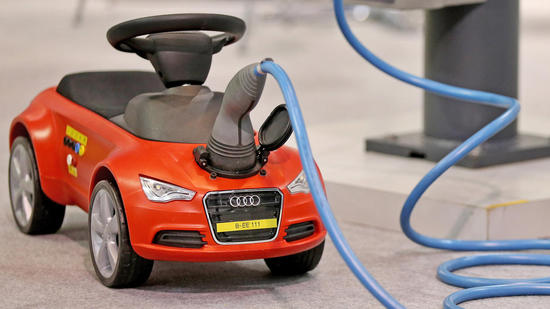 Klimaschutz
Der Fahrplan für den Klimaschutz in Deutschland
Der Fahrplan für den Klimaschutz in Deutschland…
Deutschland hat sich verpflichtet, den Treibhausgas-Ausstoß massiv zu senken. Die Klimaschutzziele Deutschlands nach Jahren gestaffelt, jeweils im Vergleich zu 1990: 
 bis 2020 um 40 Prozent
 bis 2030 um 55 Prozent
 bis 2040 um 70 Prozent
 bis 2050 um 80 bis 95 Prozent
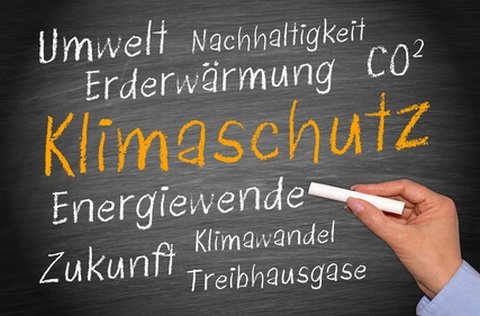 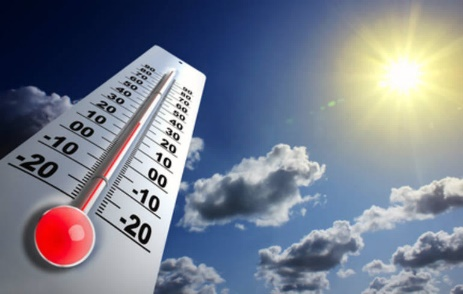 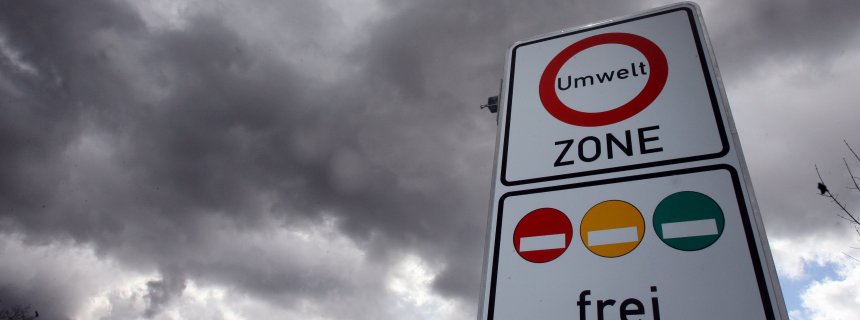 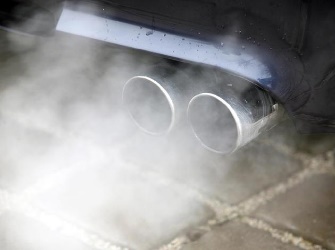 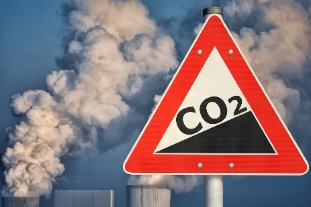 Klimaschutz
Der aktuelle Stand bei der Umsetzung
…und wo stehen wir derzeit bei der Umsetzung…
Bezogen auf 2030 ergibt sich eine Verschiebung der Einsparungen bei den Sektoren
Reduktion der Emissionen im Bereich Energiewirtschaft von 268 Mio. t auf 255 Mio. t.
Dafür Anstieg im Verkehrssektor von 150 Mio. t auf 160 Mio. t.
	Strafzahlungen in Höhe von 30 bis 60 Mrd. € für Deutschland 	beim Verfehlen der europäischen Klimaschutzvorgaben
Klimaschutz
Der derzeitige Lösungsansatz…
Wie unser derzeitiger Lösungsansatz aussieht…
Dieseleinfahrverbot in vielen deutschen Großstädten

Massive Förderung bei der E-Mobilität
Umweltbonus beim Kauf eines E-Fahrzeugs wird bis Ende 2020 verlängert
Private Ladesäulen werden von der KfW-Bank gefördert, länderspezifische Förderprogramme kommen hinzu
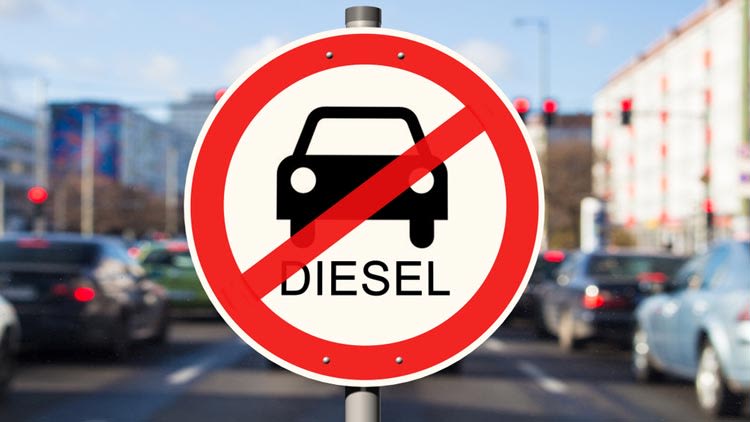 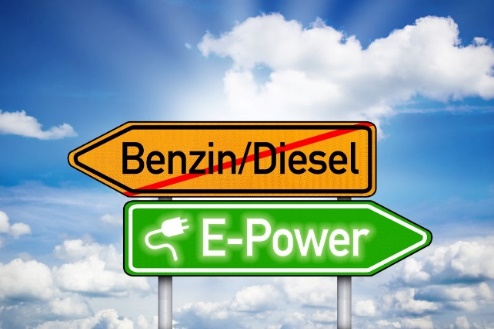 Befreiung von der KFZ-Steuer (10 Jahre) für BEV
Reduzierung der Dienstwagenbesteuerung für BEV und Plug-in-Hybrid
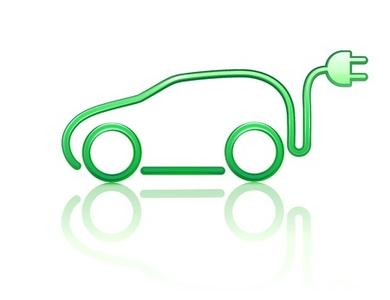 Klimaschutz
Der derzeitige Lösungsansatz…
Wie unser derzeitiger Lösungsansatz aussieht…
Aber:

Derzeit werden die CO2-Emissionen nur am Auspuff gemessen. Doch das ist nur die halbe Wahrheit. Wer schnellen Klimaschutz will, muss die gesamte Emissionskette ins Auge fassen, u.a. die Erzeugung und Bereitstellung des Kraftstoffs bzw. Ladestroms.

Dazu ein Beispiel: Ein E-Auto – auch ein 2,5-Tonnen-SUV – wird unabhängig von der Stromherkunft mit 0 Gramm CO2-Ausstoß angerechnet, während ein mit Biomethan versorgter Kleinwagen wie der VW Eco Up mit 82 Gramm in die Rechnung eingeht. 

Schon im Jahr 2030 liegt der Zielwert für die Autohersteller aber bei rund 60 Gramm.
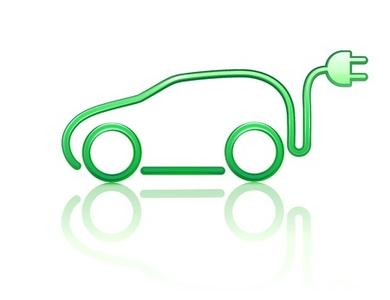 Klimaschutz
Wo liegt die Wahrheit?
CO2-Emissionen 
Well-to-Wheel
Kraftstoffbereitstellung
(Well-to-Tank)
Nutzung
(Tank-to-Wheel)
Vergleichsfahrzeug Volkswagen Golf (Laufleistung 200.000 km)
15
15
24
24
11
92
103
Gas (CNG)
Erdgas
1)
1
1
Biomethan
2)
60
60
Audi e-gas
3)
81
81
E-Fahrzeug
123
123
reg. Energie
4)
10
99
109
EU
USA
24
113
137
China
5)
Diesel
5)
Benzin
50
100
150
200
0
CO2-Emissionen [g/km]
Quelle: Konzernforschung Volkswagen
1) Annahme BAT: Erdgas aus Norwegen ohne Biogasanteil   2) Renewable Energy Directive (EU)   3) Methan aus Windstrom am Bsp. der Audi e-gas Anlage in Werlte   4) berechnet mit Windstrom   
5) WtW-Bilanz mit 7 % Biodiesel bzw. 5 % Bioethanol gemäß EN 590 und EN 228, spez. CO₂-Reduktion der Biokraftstoffe beträgt 35 % gemäß EU-Direktive 2009/28/EC
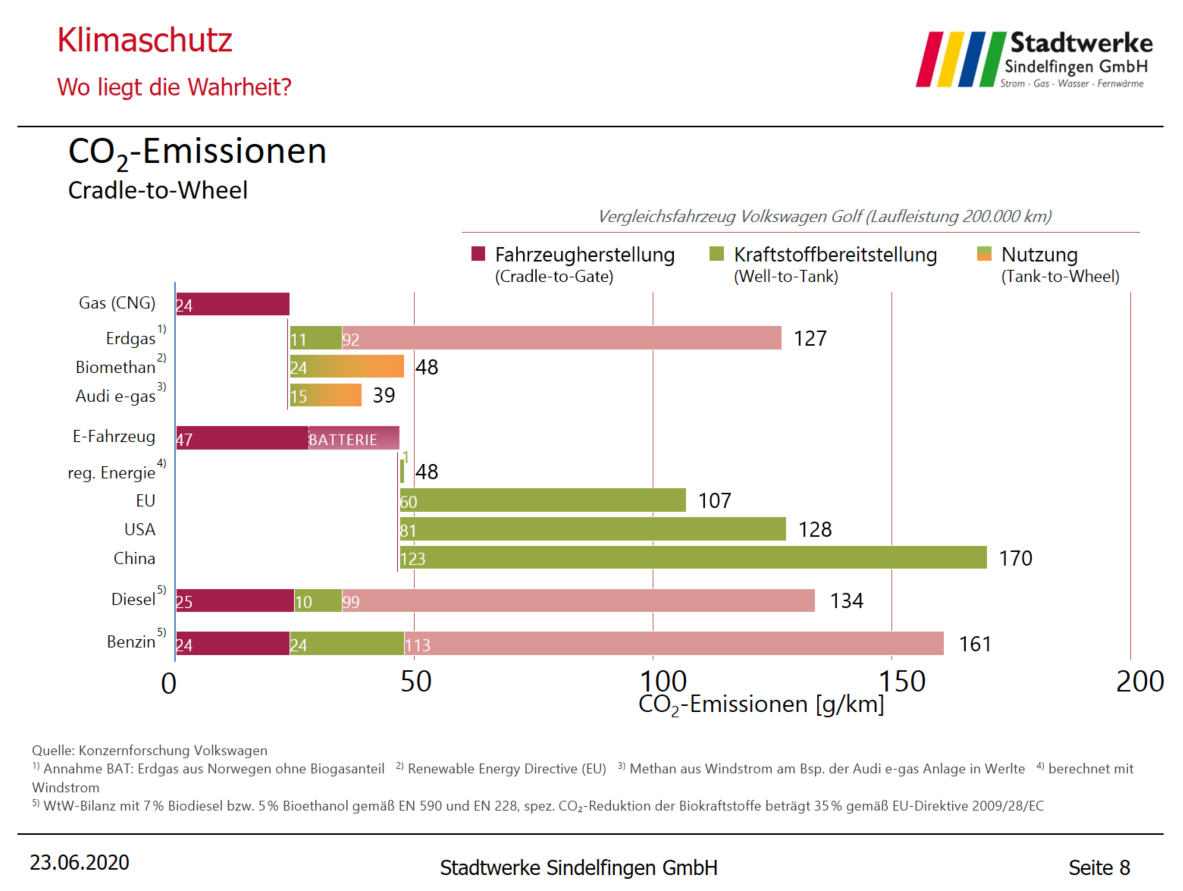 Klimaschutz
Wo liegt die Wahrheit?
CO2-EmissionenCradle-to-Wheel
Fahrzeugherstellung
(Cradle-to-Gate)
Kraftstoffbereitstellung
(Well-to-Tank)
Nutzung
(Tank-to-Wheel)
24
Vergleichsfahrzeug Volkswagen Golf (Laufleistung 200.000 km)
CO2-EmissionenWell-to-Wheel
11
92
103
127
24
24
48
15
15
39
Gas (CNG)
47
BATTERIE
Erdgas
1)
1
1
48
Biomethan
2)
60
60
107
Audi e-gas
3)
81
81
128
E-Fahrzeug
123
123
170
reg. Energie
4)
25
10
99
EU
USA
24
24
113
China
5)
Diesel
109
134
5)
Benzin
137
161
50
100
150
200
0
CO2-Emissionen [g/km]
Quelle: Konzernforschung Volkswagen
1) Annahme BAT: Erdgas aus Norwegen ohne Biogasanteil   2) Renewable Energy Directive (EU)   3) Methan aus Windstrom am Bsp. der Audi e-gas Anlage in Werlte   4) berechnet mit Windstrom   
5) WtW-Bilanz mit 7 % Biodiesel bzw. 5 % Bioethanol gemäß EN 590 und EN 228, spez. CO₂-Reduktion der Biokraftstoffe beträgt 35 % gemäß EU-Direktive 2009/28/EC
Klimaschutz
Technologieoffenheit
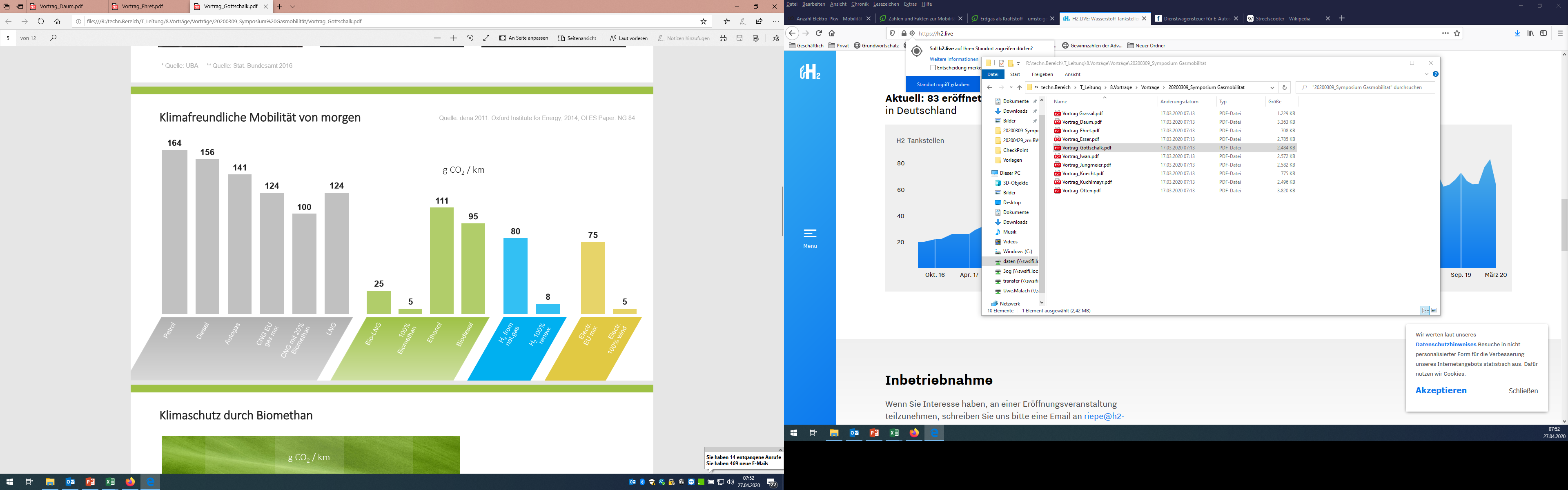 Technologieoffener Ansatz der derzeit drei besten Möglichkeiten
Die Elektromobilität
Auswirkung auf die Netzinfrastruktur
23. Juni 2020
Grundlagen zur Elektromobilität
Das Elektroauto
E-Auto:
Batteriekapazität zwischen 8 kWh (Plugin-Hybrid) und 100 kWh (Tesla Model S)
Ein e-Auto verbraucht zwischen 15 und 25 kWh Strom auf 100 km Fahrstrecke. 20 kWh/100 km sind ein recht guter „Daumenwert“
Ein Auto fährt üblicherweise 30 km am Tag (Wir rechnen mit 50 km  10 kWh/d)
Die meisten (reinen) e-Autos können mit Wechselstrom (AC) oder Gleichstrom (DC) geladen werden. Die Fahrzeuge sind dabei in der maximalen Ladeleistung je nach Hersteller und Ausstattungs-variante unterschiedlich ausgestattet. Typische Ladeleistungen AC sind derzeit 7,2 bis 22 kW; DC können die meisten Elektro-autos mit 50 oder mehr kW geladen werden.
E-Autos reduzieren die Ladeleistung, wenn die Batterie mehr als 80% voll geladen ist. Je voller die Batterie umso geringer die angeforderte Ladeleistung.
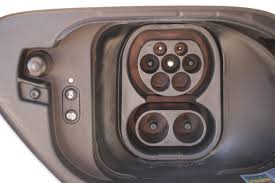 Grundlagen zur Elektromobilität
Das Elektroauto
ElektrofahrzeugeDie Reichweiten bei den Elektrofahrzeugen ist in erster Linie von der Speicherkapazitätabhängig. Dazu kommt je nach Fahrweise und Fahrzeugtyp der Verbrauch hinzu.
Bsp.: Betankung Dieselfahrzeug:

80 l in 3 Minuten 	     16.000 kW
Bsp.: Betankung Tesla an Steckdose
100 kWh mit 2,5 kW       40 h (1 ½ Tage)
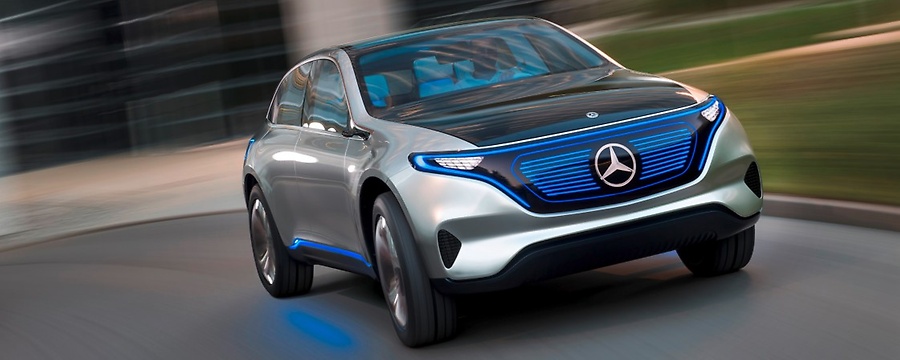 Ladezeiten und Reichweiten: (11 KW Ladeleistung sowie 20 kWh/100km Verbrauch)
Kapazität	 Ladedauer    Reichweite20 kWh	    ca. 2 h	    ca. 100 km
50 kWh	    ca. 5 h	    ca. 250 km
80 kWh	    ca. 8 h	    ca. 400 km
Grundlagen zur Elektromobilität
Die Ladeinfrastruktur
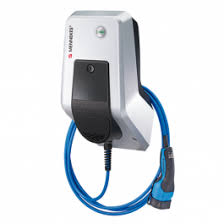 Ladeinfrastruktur:
Wechselstromladung (AC) ist üblicherweise langsamer. Die Ladeleistung kann je nach Hardware zwischen 2,3 („Notladekabel“) und 22 kW liegen (in ganz seltenen Fällen 43 kW). In Wohngebäuden und auf Parkplätzen wird üblicherweise AC-Ladeinfrastruktur eingesetzt


Gleichstromladung (DC) erlaubt wesentlich höhere Ladeleistungen (50 – 350 kW). DC-Ladeinfrastruktur wird vor allem an Tankstellen und entlang viel befahrener Fernstraßen aufgebaut. DC Ladeinfrastruktur ist wesentlich teurer als AC-Ladeinfrastruktur
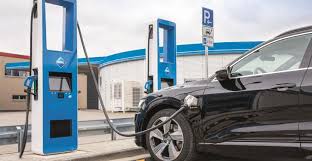 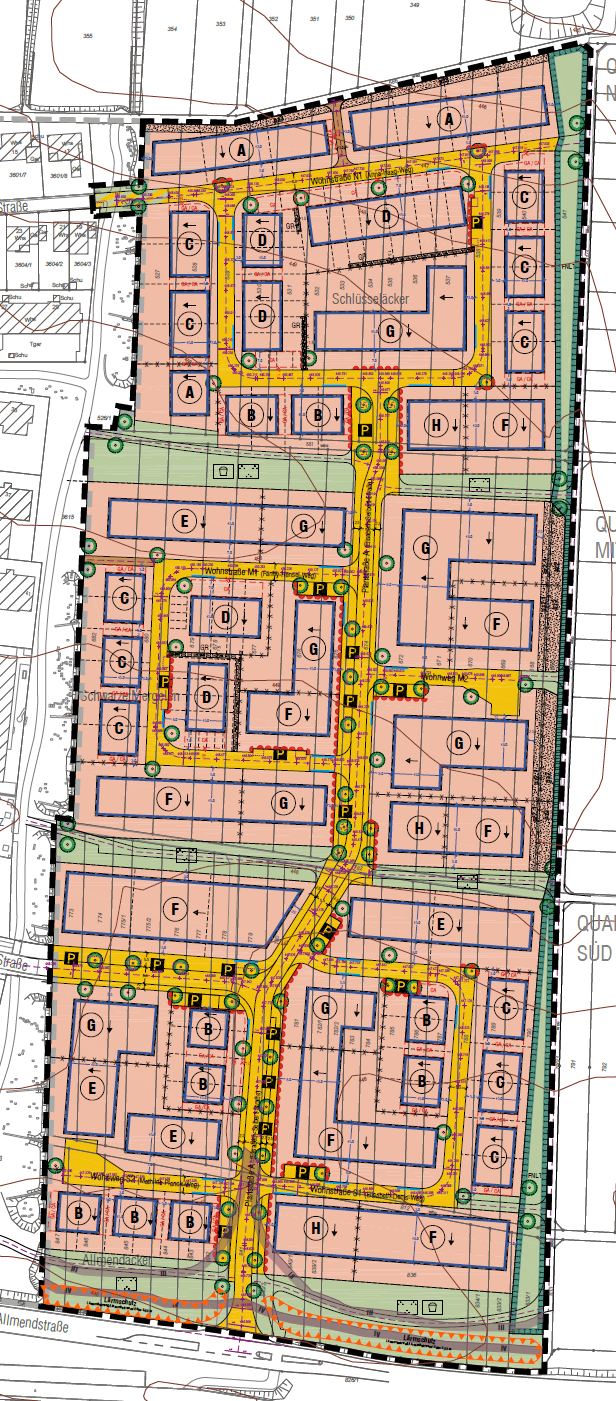 E-Ladesäulen im öffentlichen Bereich
Auswirkungen auf den Netzbetreiber am Beispiel NBG Allmendäcker II
Fläche:		8,41 ha
Gebäude:   	ca. 100 Stück
Wohneinheiten:	ca. 360 Stück
EFH:		ca. 8 Stück
DHH und RH:   	ca. 63 Stück
MFH:		ca. 29 Stück
geplante Bevölkerungsdichte ca. 90 EW/ha	ca. 750 Einwohner
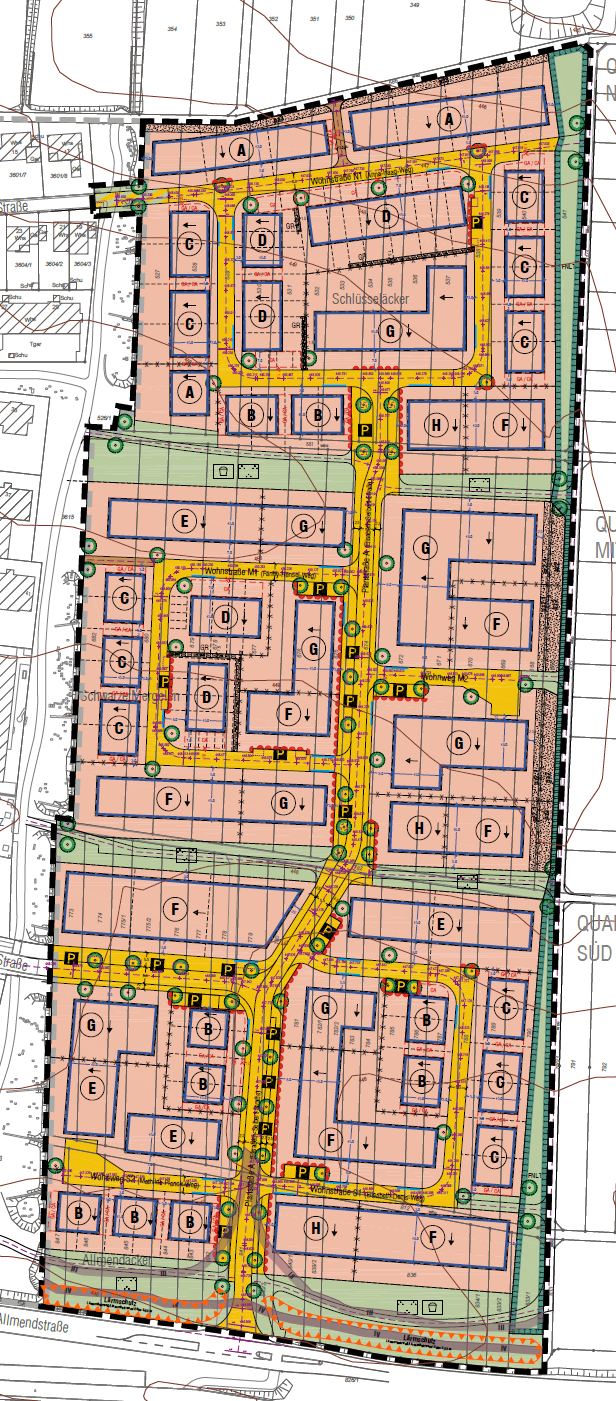 E-Ladesäulen im öffentlichen BereichAuswirkungen auf den Netzbetreiber am Beispiel NBG Allmendäcker II
Freie Leistung ca. 160 kVA
Verbraucherlast:
	ca. 360 Haushalte
	ca. 470 kVA
	ca. 1,3 kW gleichzeitige Last
Stromnetz:
	eine Trafostation
	Trafoleistung: 630 kVA
	Verteilerleistung: max. ca. 150 kVA/Abgang
	Investition MS/NS ca. 620 T€
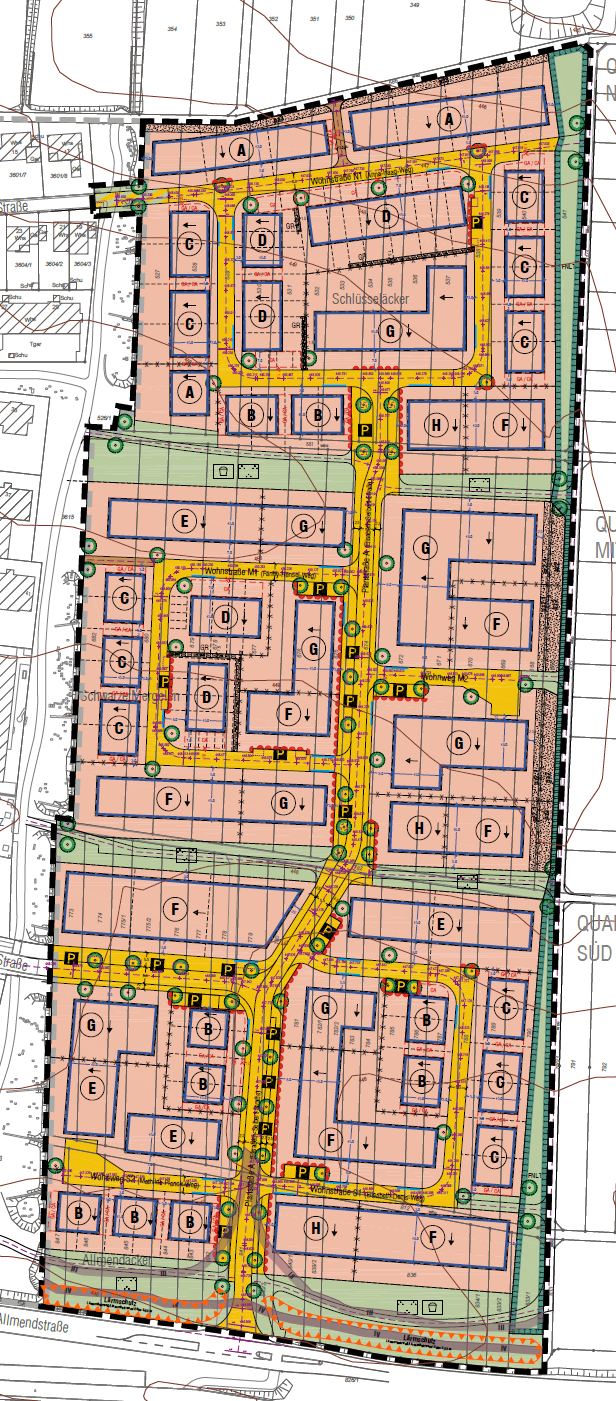 E-Ladesäulen im öffentlichen BereichAuswirkungen auf den Netzbetreiber am Beispiel NBG Allmendäcker II
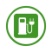 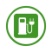 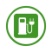 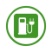 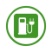 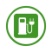 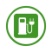 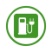 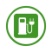 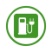 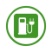 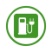 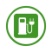 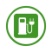 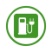 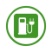 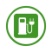 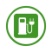 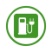 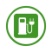 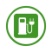 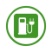 Verbraucherlast:
	ca. 360 Haushalte
	ca. 470 kVA
	ca. 1,3 kW gleichzeitige Last
Stromnetz:
	eine Trafostation
	Trafoleistung: 630 kVA
	Verteilerleistung: ca. 150 kVA/Abgang
E-Ladesäulen im öffentlichen Bereich
Auswirkungen auf das Stromnetz im Bereich Baumgartenstraße in Darmsheim
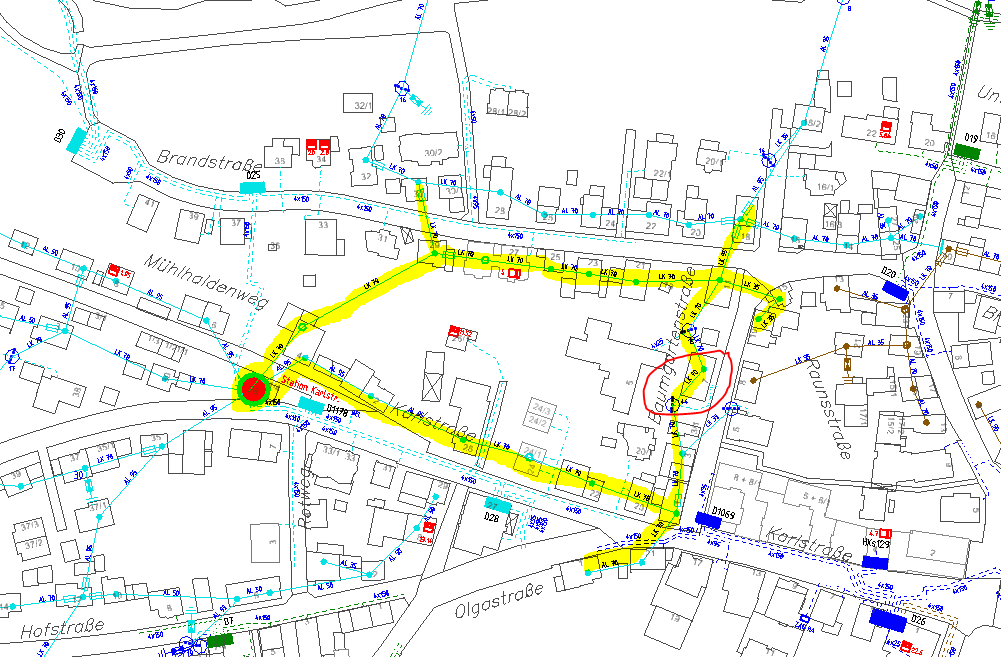 Stromnetz:
	eine Trafostation
	Trafoleistung: 400 kVA
	Höchstlast bisher 60 % (240 kVA)	Absicherung Freileitungsabgang 2 x 160 A (2 x 110 kW)
Verbraucherlast gelber Abschnitt:
	ca. 35 Haushalte (ca. 85 WE)
	ca. 1,3 kW gleichzeitige Last		durchschn. Auslastung  110 kW
E-Ladesäulen im öffentlichen Bereich
Auswirkungen auf das Stromnetz im Bereich Baumgartenstraße in Darmsheim
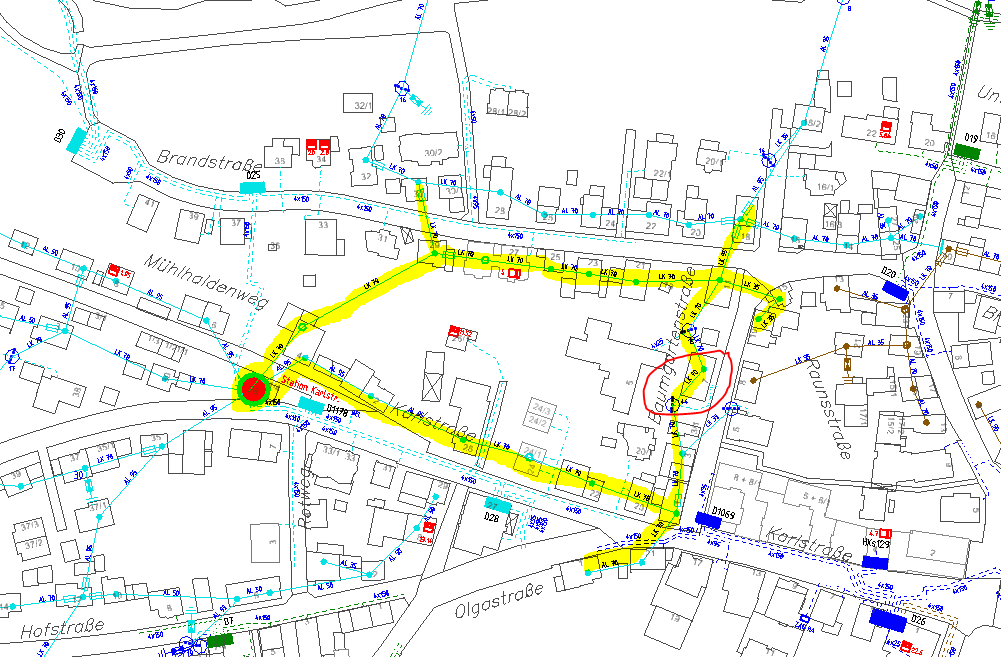 Problem Spannungsfall:garantierte Spannung
230/400 V   +/-10%beim letzten Kunden(300 m Distanz vom Einspeisepunkt)
70 kW
70 kW
Maximale Leistung 140 kW (2 x 70 kW) – durchschnittliche Netzlast  110 kW = Reserve 30 kW=> zugesicherte Leistung durch SWS für Ladebox / HA auf 11 kW begrenzt
=> Dunkelziffer bei den nicht angemeldeten Ladepunkten (Drehstromsteckdose)
Grundlagen zur Elektromobilität
Der Hausanschluss
Hausanschluss:

Einfamilienhäuser werden standardmäßig mit einer Leistung von 30 kW abgesichert. Diese wird allerdings in den allerseltensten Fällen benötigt.
Mehrfamilienhäuser werden üblicherweise mit einer Leistung von 3-5 kW pro Wohneinheit abgesichert (mindestens allerdings 30 kW). Je größer die Anzahl Wohneinheiten umso geringer die benötigte Absicherung. Dies liegt am sogenannten „Gleichzeitigkeitsfaktor“. Es tritt üblicherweise nie der Fall ein, dass alle Wohneinheiten gleichzeitig (und vor allem über einen längeren Zeitraum hinweg) extrem viel Strom verbrauchen.
Durch die e-Mobilität, bei der ein e-Auto über mehrere Stunden eine potenziell sehr hohe Leistung zur Batterieladung anfordern (kann) ändert sich die oben beschriebene Situation.
Grundlagen zur Elektromobilität
Der Hausanschluss
Die Lastgänge von EFH und MFH
11 kW
22 kW
11 kW
11 kW
11 kW
11 kW
Standardlastprofil (SLP)

SLP x 5
Grundlagen zur Elektromobilität
Anmeldeverfahren von Ladepunkten
Anmeldung einer wallbox:
Anmeldepflicht jeder wallbox beim örtlichen Netzbetreiber größer 3,7 kW durch einen Vertragsinstallateur (VIU).

Genehmigungspflicht ab 12 kW vom Netzbetreiber erforderlich. 
Prüfung durch Netzbetreiber, ob die zusätzliche Leistung bereitgestellt werden kann.

Anschluss innerhalb von 3 Monaten nach Genehmigung, 
	bei späterem Anschluss erlischt Zusage
Installation der wallbox im Carport oder in der Garage durch VIU.In der Regel ist im Bestand eine stärkere Stromzuleitung zur Garage etc. notwendig.
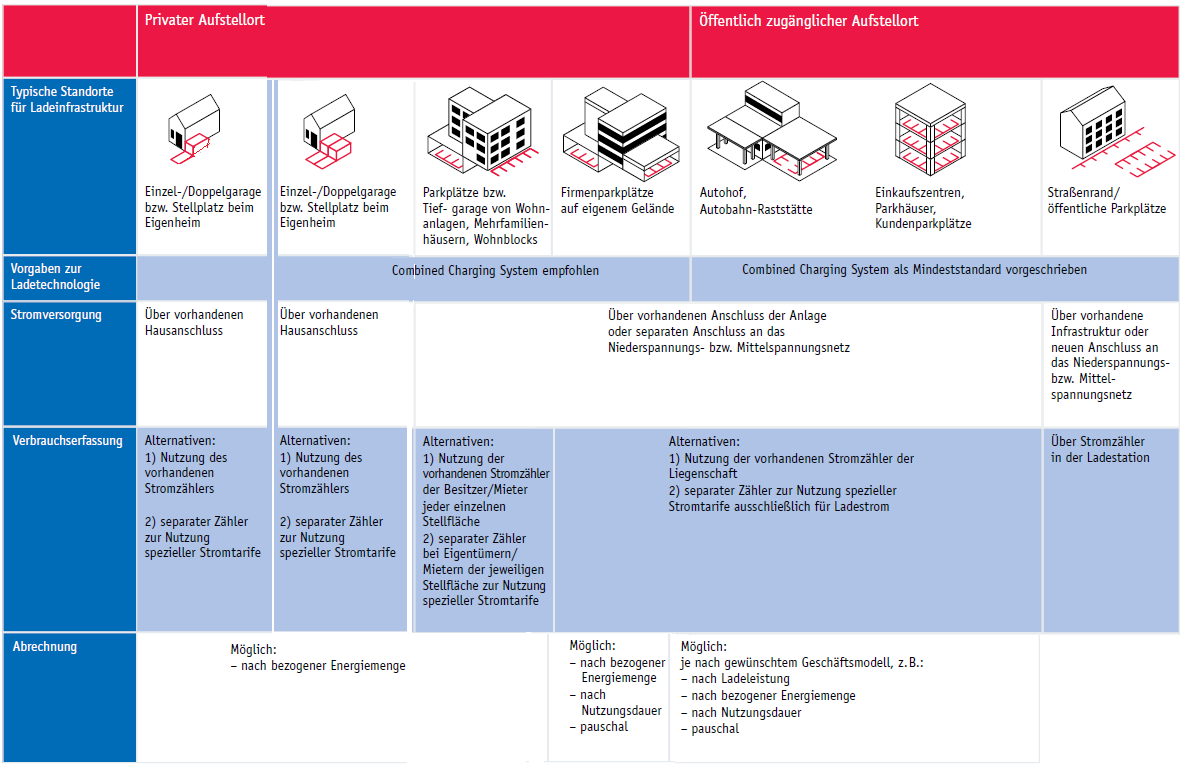 Elektromobilität Fragestellungen
Wer muss die Versorgungsinfrastruktur finanzieren?

Die Stadtwerke Sindelfingen bauen und investieren in die Netzinfrastruktur. In Neubaugebieten wird die Elektromobilität schon mit Leerohren und verstärkten Kabelnetzen berücksichtigt. Bestandsgebiete werden in Abhängigkeit vom Alter, von den Schadenshäufigkeit und vom Leistungsbedarf saniert. 	=> Niederspannungsnetz der Stadtwerke Sindelfingen ca. 372 km. 	=> Sanierung und Erneuerung des Niederspannungsnetzes ca. 4 km/a,       	     das entspricht ca. 1,3 % des Leitungsbestandes.

Die Investitionen der Stadtwerke fließen in die Netzentgeltberechnung ein. Somit trägt der Endkunde über die Netzentgelte indirekt die getätigten Investitionen ins Stromnetz.
Elektromobilität Fragestellungen
Wie sieht der Planung der Stadtwerke für private Stromtankstellen aus?

Die Stadtwerke Sindelfingen planen und bauen im Auftrag bzw. in Abstimmung mit der Stadt     Sindelfingen die öffentliche Ladeinfrastruktur auf und betreibt diese. 
Bei privaten Ladepunkten sind die Stadtwerke beratend tätig, bzw. führt die Prüfung und Genehmigung durch. Ansonsten wird  auf die Elektroinstallateure verwiesen. Diese planen und bauen im Auftrag des Kunden die private Ladeinfrastruktur auf.
Die Stadtwerke werden kontinuierlich ihr Netz sanieren und erneuern, um die Anforderungen             aus der E-Mobilität zu erfüllen. Dies ist jedoch ein länger andauernder Prozess (20-30 Jahre
=> Ein Lademanagement kann hier, ob privat oder öffentlich, eine große Hilfe sein, die vorhandene Infrastruktur optimal zu nutzen

Info: Angemeldete Ladepunkte (05/2020) - privat (-22 kW)	   44 Stk.
			   	  - öffentlich (-22 kW)	   12 Stk.
				  - öffentlich (-50 kW)       3 Stk.
Wichtige Informationen
Links zur Elektromobilität
Wichtige Informationen über alternative Antriebe:

Neuigkeiten über alternative Antriebe erhalten Sie auf der website der zukunft mobil Baden-Württemberg e. V. https://www.zukunft-mobil-bw.de/
Gerne können Sie auch unseren Newsletter abonnieren https://www.zukunft-mobil-bw.de/newsletter/
Wichtige Informationen über Elektrofahrzeuge:

Goingelectric: Informationen über Hersteller, Antriebsart, Batteriegröße, Reichweite, Verbrauch, Ladesteckertyp und Anschaffungskosten. www.goingelectric.de/elektroautos
GrüneAutos: Informationen über Hersteller, Antriebsart, Systemleistung, Reichweite, Verbrauch, Ladesteckertyp und Anschaffungskosten. www.grueneautos.com/elektroautos-in-Deutschland
Mein-Auto-Blog.de: Alle Batterie Elektrischen Fahrzeuge (BEV) in der Übersicht unter mein-auto-blog.de/alle-bev-im-ueberblick
Übersicht verfügbare Elektroautos in Deutschland von Daniel Bönnighausen
Wichtige Informationen
Links zur Elektromobilität
Wichtige Informationen über Ladepunkte:

E-Tankstellen-Finder: Übersicht über Status, Steckertyp, Ladeleistung, Öffnungszeiten, Kosten und Eignung. e-tankstellen-finder.com
Ladenetz: Übersicht über Status, Steckertyp, Ladeleistung, Öffnungszeiten, Zahlungsart und Parksituation. maps.ladenetz.de
SmartTanken: Übersicht über Verfügbarkeit, Steckertyp, Öffnungszeiten, Kosten, Zahlungsart, Stromherkunft. www.smarttanken.de
Goingelectric: Übersicht über Bewertung, Betreiber, akzeptierte Ladekarten, Kosten, Parkplätze, Anzahl der Ladestecker und Typ, Öffnungszeiten, Status, Empfehlung während des Ladens, geprüfte Kompatibilität, Detailkarte, Hinweis über weitere Stromtankstellen. www.goingelectric.de
Wichtige Informationen über Routenplanung:

E-Tankstellen-Finder: e-tankstellen-finder.com
Vielen Dank für Ihre 
Aufmerksamkeit!
Für Fragen stehen wir Ihnen gerne zur Verfügung:

Thomas Martens
Abteilungsleiter Strom und NLT
Telefon: 	07031-6116-151
E-Mail:	t.martens@stadtwerke-sindelfingen.de